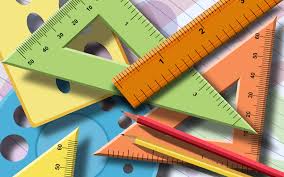 স্বাগতম
আমার পরিচিতিমোহাম্মদ রফিকুল ইসলামইন্সট্রাক্টর( গণিত)টাঙ্গাইল টেকনিক্যাল স্কুল ও কলেজ
দশম শ্রেণীবিষয়ঃগণিত
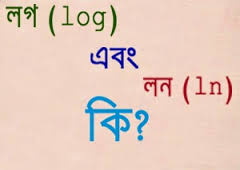 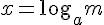 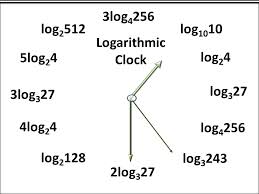 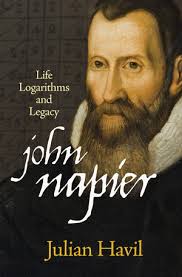 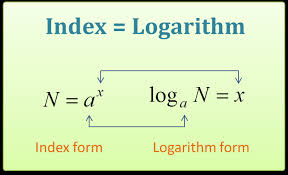 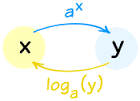 আজকের পাঠের বিষয়  - লগারিদম (লগ)
যদি                      হয়  তবে       কে     ভিত্তিক লগ        বলে । লিখা হয়              . লগ দুই প্রকার । যেমনঃ       ভিত্তিক লগ ও       ভিত্তিক  লগ ।
লগের সূত্রাবলী
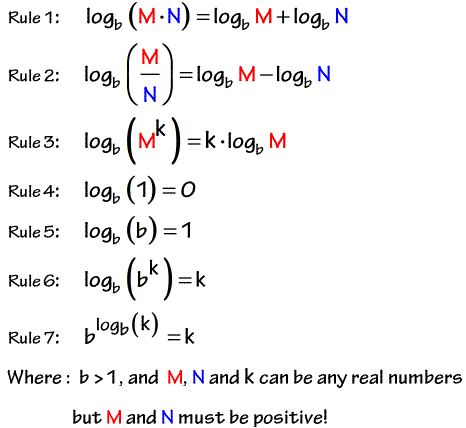 শিখন ফল
এই পাঠ শেষে  শিক্ষার্থীরা-------------
লগ কি তা বলতে পারবে ।
লগ কে সূচকের মাধ্যমে প্রকাশ করতে পারবে ।
লগের বৈশিষ্ট বলতে ও লিখতে পারবে ।
দলীয় কাজ
দেখাও যেএককের লগ শুন্য  হয় ।   
দেখাও যে
মূল্যায়ন
১। লগ  কাকে বলে  ?
২।                    এর মান কত ?
বাড়ীর কাজ
দেখাও যে দুইটি সংখ্যার গুনফলের লগের মান উহাদের আলাদা যোগফলের লগের মানের সমান । 

দেখাও যে দুইটি সংখ্যার ভাগ ফলের লগের মান উহা আলাদা বিযোগফলের লগের মানের সমান ।
ধন্যবাদ